Podróże polarników
Wyprawa na biegun
Wyobraźcie sobie swoją wyprawę na Biegun Północny.
Z jakimi warunkami atmosferycznymi                                     kojarzy wam się biegun?
Co ciekawego można tam zobaczyć?
W jaki sposób można utrwalić wyprawę   i przeżycia?
Jaki jest cel wypraw?
Jak należy się ubrać?
Jak się ubrać na taką wyprawę?
Na szczęście współcześnie przed odmrożeniem  skutecznie chroni nowoczesny sprzęt – buty(dobrze chronią przed mrozem, dodatkowo specjalne wkłady rozgrzewające pomagają w krytycznych chwilach utrzymać odpowiednią temperaturę), odzież, rękawice (kilka par, od najgrubszych, puchowych, do cienkich), specjalne maski i gogle, okulary przeciwsłoneczne chroniące przed słońcem i niebezpieczeństwem ślepoty śnieżnej), zestaw czapek cienkich i grubych.                     Naturalny puch gęsi jest podstawowym składnikiem zestawu kurtek i spodni na zimne dni oraz śpiwora.
Ekwipunek
raki, liny, uprząż, zestaw karabinków, czekan, kije trekkingowe, dwie karimaty, naczynia do jedzenia i picia, pojemnik na wodę i termos
apteczka podręczna, jedzenie
narty, sanie do przewożenia sprzętu- pulki
namiot, śpiwór, łopata do śniegu
Ciekawostka
Wyprawa na biegun północny kosztuje ponad              70 000zł
pulki-sanie transportowe     czekan             kije trekkingowe
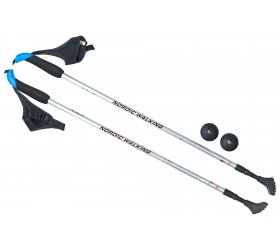 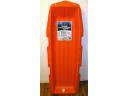 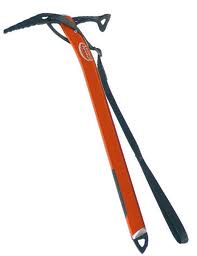 Co to jest biegun?
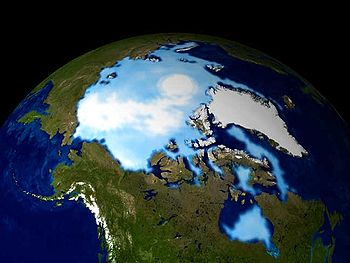 [Speaker Notes: Biegun Pn.- zdjęcie z satelity.]
Biegun Północny, zwany Arktyką to  najbardziej wysunięty na północ punkt na Ziemi, nie ma tam lądu, a ocean pokryty jest czapą lodową ( patrz globus). Zimą przeciętna temperatura wynosi    -40stopni C.
Podręcznik s. 27
Zasnute niebo- zachmurzone niebo
GPS-( czytaj dżi pi es) system nawigacji satelitarnej, służy do określania własnego położenia i wyznaczania dalszej drogi za pomocą fal radiowych.
71. dzień, 22.05.1995r. Jest czwarta rano, kiedy piszę te słowa. Dziś pójdę na Biegun. Nie śpię dużo tej nocy, budzę się, słucham, co z wiatrem, patrzę, wyławiam wszelkie dźwięki, starając się całym ciałem przeniknąć, co dzieje się na zewnątrz.
W nocy był silny wiatr, szarpał namiotem, miotło śniegiem. Potem padał śnieg, wiatr ucichł.                  I teraz właśnie wyszło słońce, mam wrażenie, że pierwszy raz od wielu dni. Cudownie, widzę cień na namiocie, słoneczko pokazało się dla nas, pozdrawia nasze dochodzenie do Bieguna…
Rano zbieramy się powoli bez pośpiechu. Siadam na chwilę na sankach i patrzę na południe, na drogę, która jest już za nami. (…) Słońce się chowa za chmurami, niebo zasnute.
W oddali widoczna szeroka szczelina, potem druga i trzecia, obchodzimy je, ale trzeba iść na wschód spory kawałek. Co będzie dalej?(…) Już po północy, idziemy, aż dojdziemy.
Dużo szczelin, otwartej wody, świeże pęknięcia. Nieraz mam wrażenie, że przechodzimy po wodzie, nie wiem , jak się udaje (…) Być już tam.
Kiedy patrzę na ten krajobraz, czuję potworne zmęczenie i w głowie jedna myśl: dojść dzisiaj. Dochodzimy coraz bliżej. Wojtek idzie z GPS z tyłu i bada na bieżąco pozycję. Już jesteśmy blisko:1 km, 800 m, 700 m,500 m. Chodzimy w kółko, szukamy Bieguna. W końcu o drugiej w nocy we wtorek 23 maja dochodzimy do tego miejsca. Jesteśmy 100 m od Bieguna. Odpinamy sanki
Jesteśmy zmęczeni, przez godzinę jeszcze szukamy Bieguna.(…)Zabawnie  to wygląda, jak dwóch facetów chodzi w kółko, jeden trzyma przed sobą kompas, drugi GPS i szukają czegoś .Nie ma czasu na żadne refleksje …
(…) rozbijamy namiot, dokładnie na Biegunie, przez nas przechodzi oś Ziemi. Gotujemy posiłek. Ciężki dzień, zmęczeni jesteśmy do nieprzytomności. Ciężar spada, czuję ogromną ulgę, ale nie dociera do mnie,…
…że jestem na Biegunie.
72. dzień
Rano budzę się jeszcze zmęczony. Napięcie nie ustąpiło do końca, jeszcze trzyma, jeszcze ciężko. Ale jest lepiej.(…)

             Marek Kamiński „Moje bieguny. Dzienniki z wyprawy 1990-1998”                 							( fragmenty)
Odpowiedz na pytania-Podręcznik  str. 28 ćw. 2
Którego dnia (dzień, miesiąc) wyprawy polarnicy zdobyli biegun?- znajdź cytat

Dlaczego polarnicy czuli się bardzo zmęczeni? znajdź cytaty

Ile dni trwało zdobywanie bieguna? znajdź cytat
Marek Kamiński…. (przeczytaj notatkę z książki)
Marek Kamiński z Jasiem Melą
W sierpniu 2002 znajomi poprosili mnie o udostępnienie filmów podróżniczych trzynastolatkowi, który przebywał w szpitalu po porażeniu prądem. Na skutek wypadku chłopak stracił jedną rękę i nogę. Filmy miały mu pomóc przetrwać czas rehabilitacji w szpitalu. W ten sposób poznałem Jasia Melę z Malborka.
Kilka tygodni później okazało się, że chłopak potrzebuje nowoczesnej protezy, która umożliwiłaby mu normalne funkcjonowanie. Padł pomysł, by zorganizować jakąś wyprawę z Jasiem, która ułatwiła by mu powrót do normalnej aktywności, a przy okazji może udało by się podczas niej zebrać jakieś fundusze.
Jaś musiał przejść pod okiem specjalistów trening fizyczny, nabrać siły i odporności. Musiał nauczyć się pływać, na wypadek, gdyby załamał się pod nim lód. Jeździć na nartach, przejść kurs angielskiego. Było mnóstwo do zrobienia. Uznaliśmy, że potrzeba na to przynajmniej dwóch lat.
[Speaker Notes: Jasia trenował trener lekkoatletycznej reprezentacji paraolimpijskiej.]
2004r-Jaś Mela został najmłodszym zdobywcą Bieguna Północnego. Jest jednocześnie pierwszym niepełnosprawnym, który dokonał takiego wyczynu.
Zapisz temat lekcji
Ułóż notatkę, pomogą ci następujące pytania -(karteczki)
W kwietniu na Biegun Północny wyruszyli polarnicy. Wśród nich był znany polski podróżnik Marek Kamiński. Ich wyprawa trwała 72 dni. Swoje wrażenia  zapisywali w dzienniku.
Samoocena
1.Co zapamiętałeś z lekcji?
-Co ci się najbardziej podobało?
3.Jakim znaczkiem oceniłbyś siebie po tej lekcji?
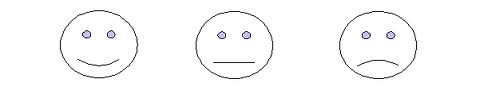 Koniec
[Speaker Notes: Zorza polarna]